Studying Qubit Interactions with Multimode Cavities Using QuTiP
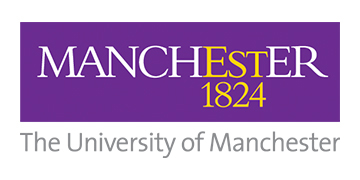 Soumya Shreeram
Helen Edwards Summer Intern, Final presentation 
29th August, 2019	
Supervised by Yu-Chiu Chao with support from Eric Holland 
Reporting to Alexander Romanenko
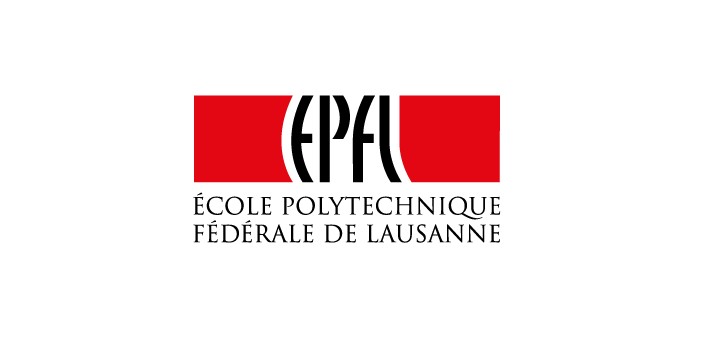 Introduction
Theory
I. Resonance Studies
II. Crossing and Stark Shift
Conclusions
Project overview and goals achieved:
Using QuTiP to simulate a 2 qubit and multiple cavity system 
Spectroscopy of cavity-cavity and qubit-cavity interaction 	
Studying resonance in cavities
Dynamics of adiabatic traversing of a qubit-cavity system
Simulating the Stark Shift in a system
2
8/29/2019
Soumya Shreeram | Qubit Interactions with Multimode Cavities
Theory
I. Resonance Studies
II. Crossing and Stark Shift
Conclusions
Introduction
Quantum Computing
Quantum computer: A machine that functions according to quantum mechanical laws
Motivation: tiny transistors used produce too much heat and tunnel (corrupts signal!)
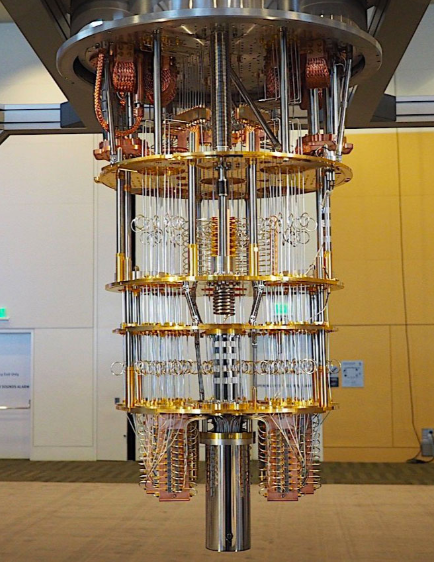 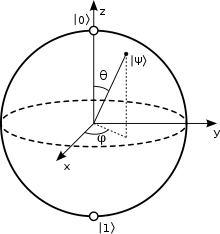 Limitations: coherence times due to spontaneous emissions, dephasing
Need for precise electronics (resonators) for controlling qubits: 3D microwave cavities
Superconducting circuits
3
8/29/2019
Soumya Shreeram | Qubit Interactions with Multimode Cavities
[Speaker Notes: Questions to address:
Joshepen Junction – transmon  (a physical qubit can also be built from Atoms, Electrons and photons)
Observation tools depend on qubit: Ion trap, spin measurement, polarizing filters etc
Why build Quantum gates? Deterministic, reversible, can always find the output based on the input]
Theory
I. Resonance Studies
II. Crossing and Stark Shift
Conclusions
Introduction
The Landau-Zener tunneling model
Adiabatic path
Diabatic path
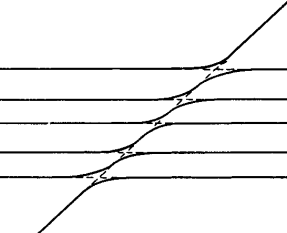 ….
Energy
4
8/29/2019
Soumya Shreeram | Qubit Interactions with Multimode Cavities
Theory
I. Resonance Studies
II. Crossing and Stark Shift
Conclusions
Introduction
Energy splitting due to coupling
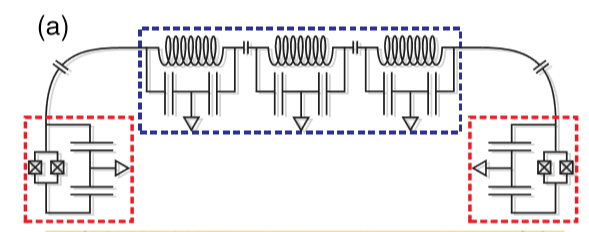 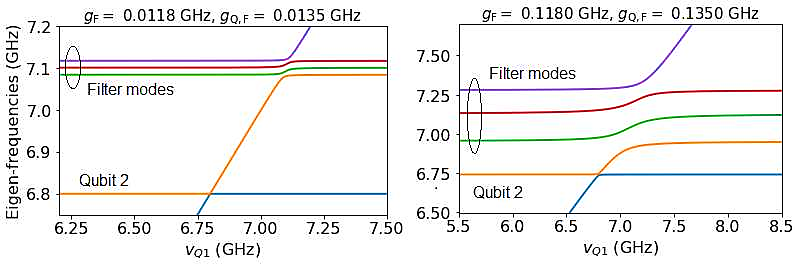 5
8/29/2019
Soumya Shreeram | Qubit Interactions with Multimode Cavities
I. Resonance Studies
Theory
II. Crossing and Stark Shift
Conclusions
Introduction
Applying the iSWAP gate
Universal gate: self-sufficient to perform any computation (NAND, NOR, etc)
Ideal iSWAP gate: switches the probability of the qubits

Reversible quantum gate: avoids unwanted loss (energy lost only when information erased)

Setting up the time-dependent Hamiltonian


	 Solving the Lindblad Master Equation


	Calculating the expectation value of all 	components as the system evolves
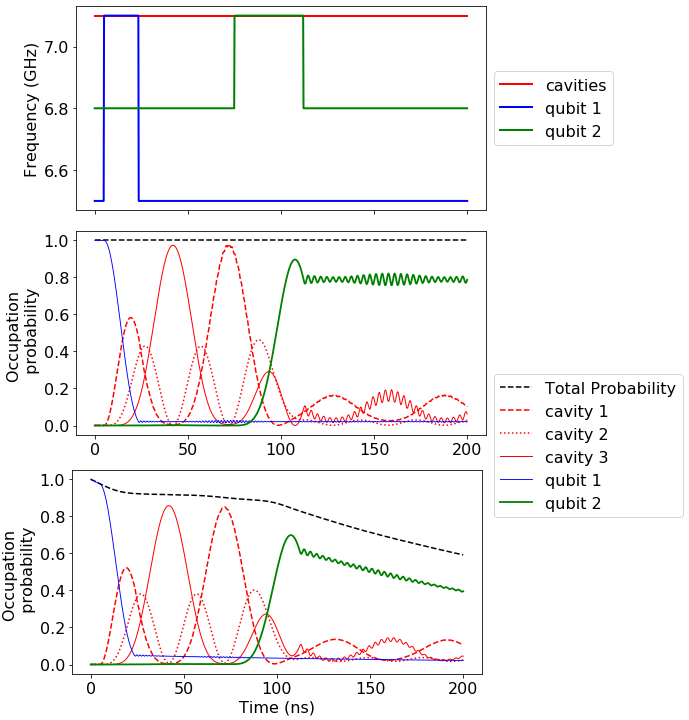 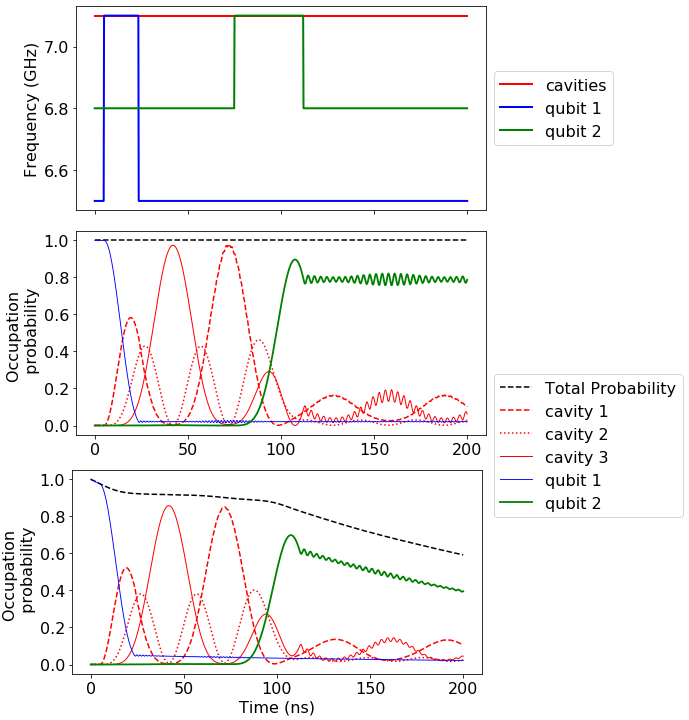 SWAP gate
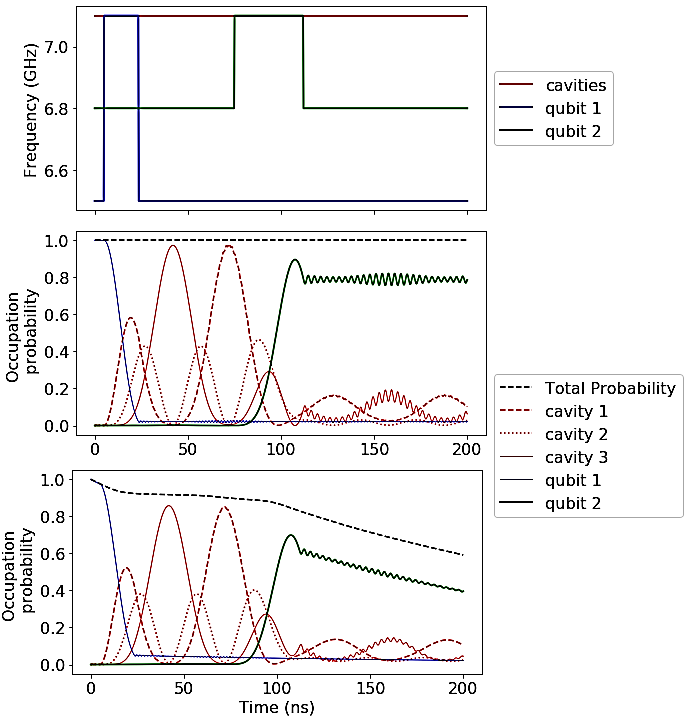 6
8/29/2019
Soumya Shreeram | Qubit Interactions with Multimode Cavities
[Speaker Notes: Classical Boolean gates: start with an assumption -> get out a valid conclusion (mathematical framework)
Any computation can be decomposed into sequence of logic gates 
Energy dissipated when info lost == even with all other mechanisms of energy loss eliminated, we would yet loose energy (irreversible logic gates)
NOT is reversible (if you know output, you know input) 
Toffoli, fredkin are all reversible gates]
I. Resonance Studies
Theory
II. Crossing and Stark Shift
Conclusions
Introduction
Applying the iSWAP gate, understanding the thermal effect
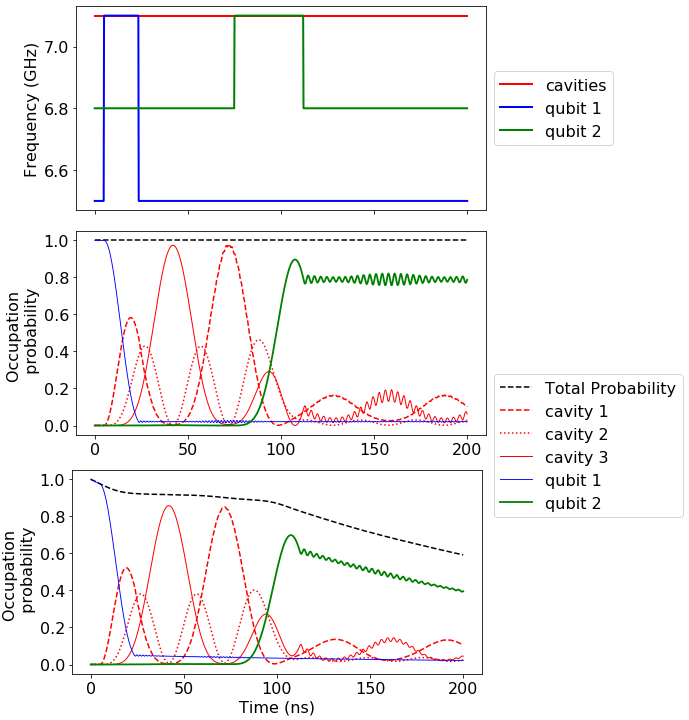 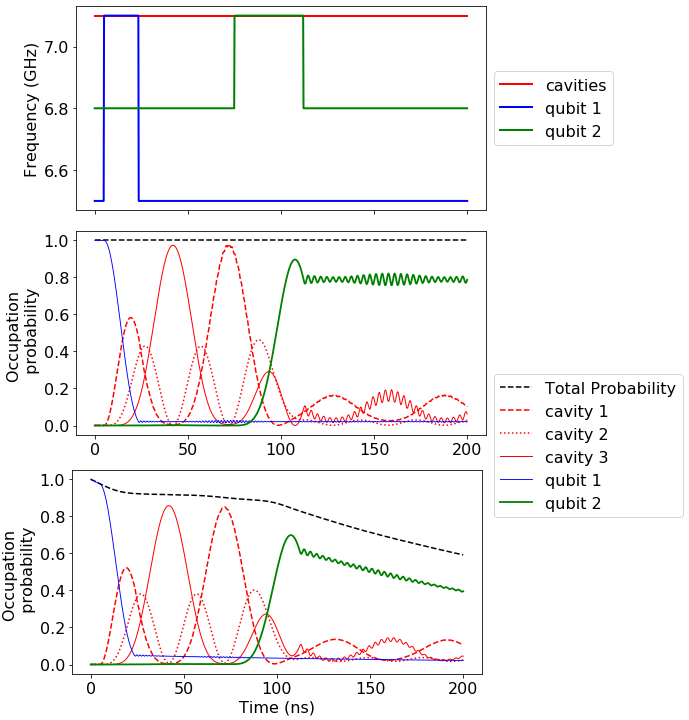 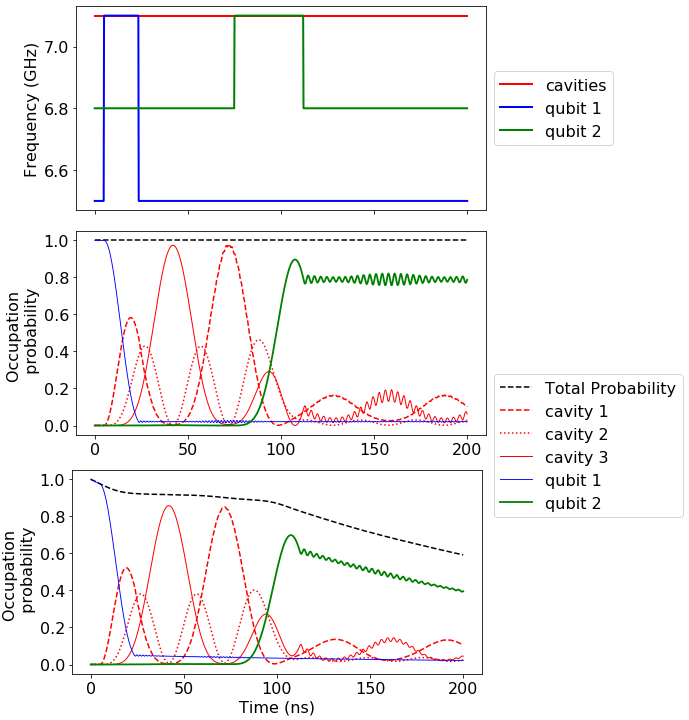 Also developed functionality to send in an RF pulse (work in progress)
7
8/29/2019
Soumya Shreeram | Qubit Interactions with Multimode Cavities
I. Resonance Studies
Theory
II. Crossing and Stark Shift
Conclusions
Introduction
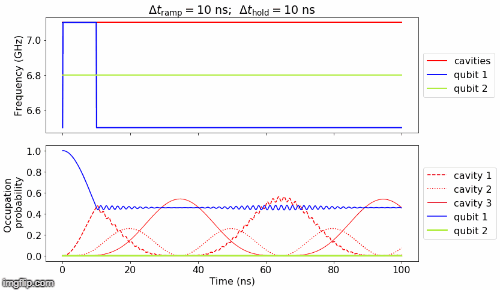 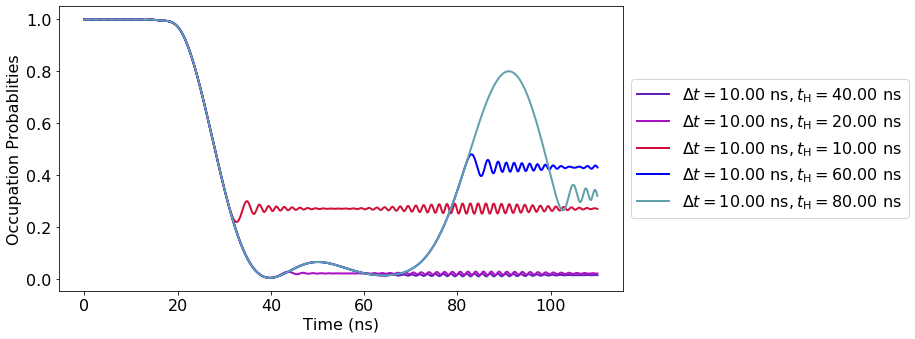 8
8/29/2019
Soumya Shreeram | Qubit Interactions with Multimode Cavities
Theory
I. Resonance Studies
II. Crossing and Stark Shift
Conclusions
Introduction
Studying the dynamics due to adiabatically traversing the qubit-filter avoided crossing
Crossing the eigen-states of the filters using variable ramp times
Is the multi-mode nature advantageous? i.e. can we transfer energy for a multiple cavity system in shorted ramp times?
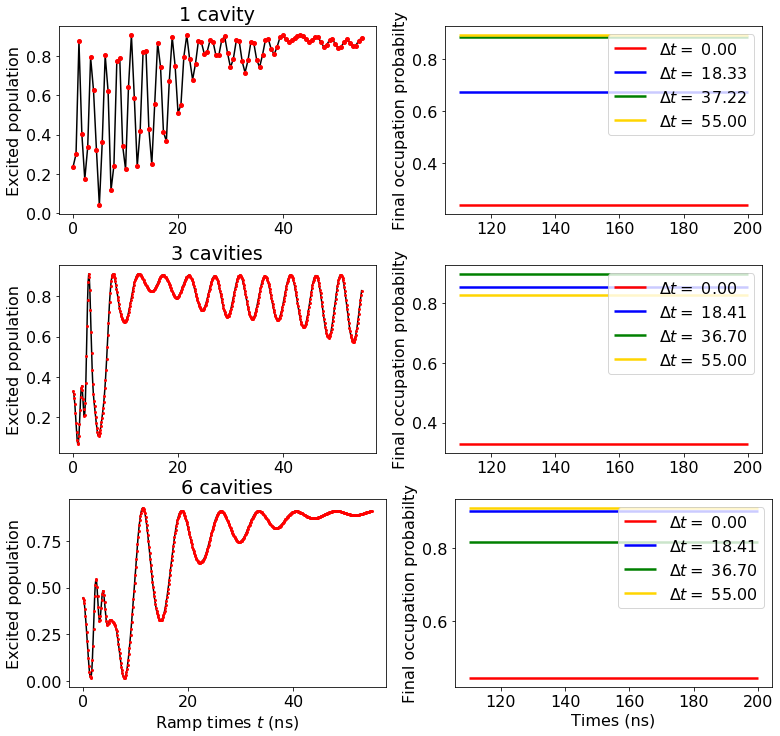 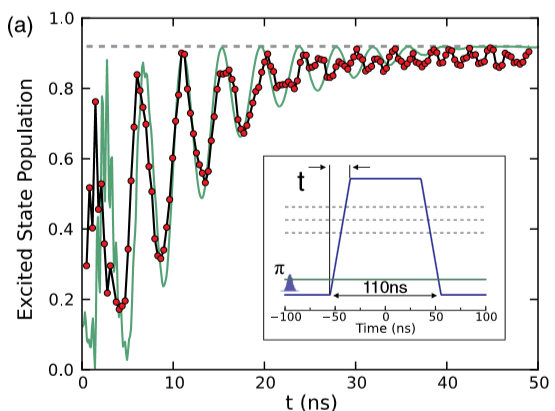 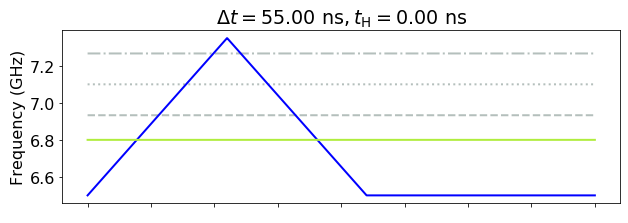 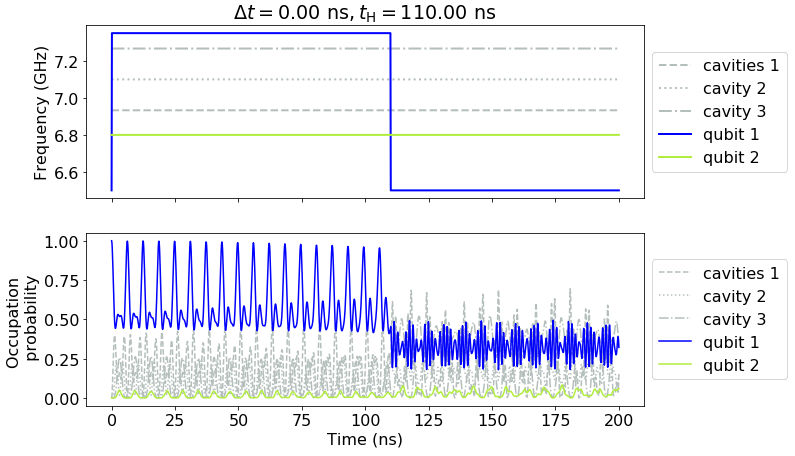 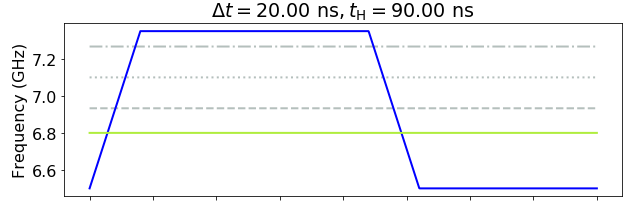 Adiabatic
Completely Adiabatic
McKay et. Al.
9
8/29/2019
Soumya Shreeram | Qubit Interactions with Multimode Cavities
Theory
I. Resonance Studies
II. Crossing and Stark Shift
Conclusions
Introduction
Slow vs Fast traversing:
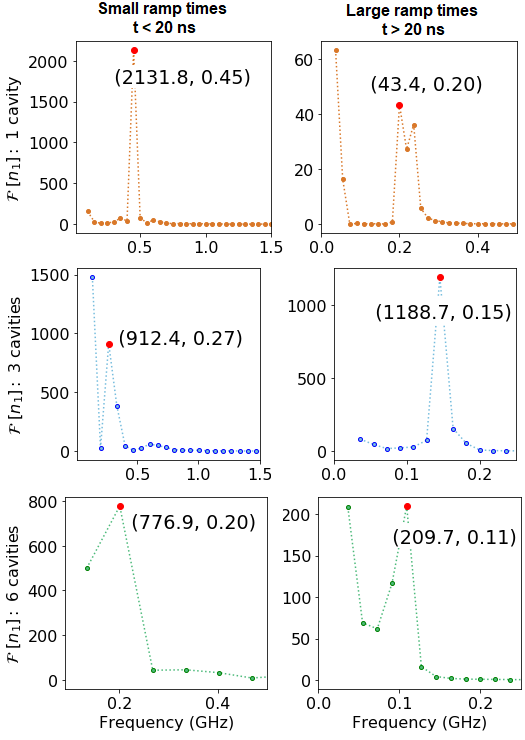 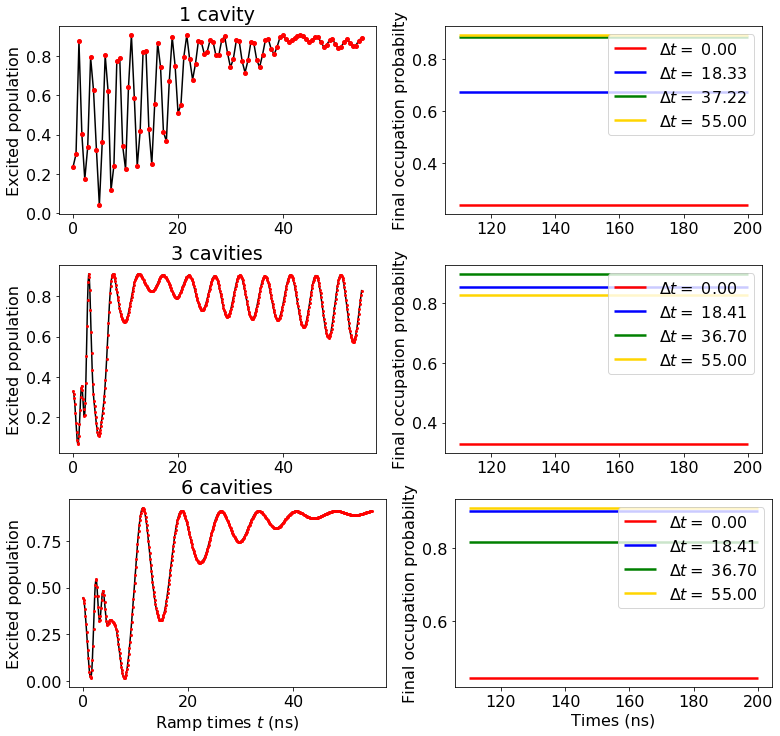 10
8/29/2019
Soumya Shreeram | Qubit Interactions with Multimode Cavities
Theory
I. Resonance Studies
II. Crossing and Stark Shift
Conclusions
Introduction
Observing the Stark Shift by simulating Ramsey fringes
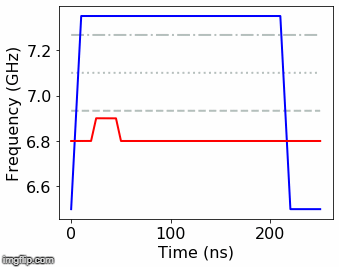 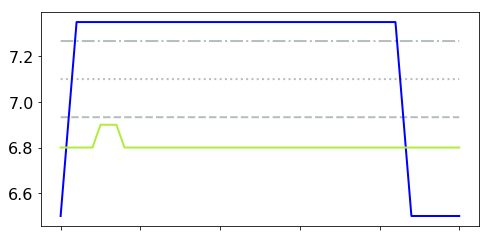 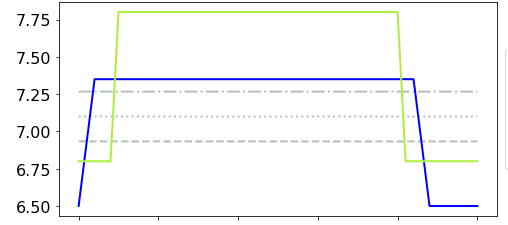 Frequency (GHz)
Evolution time (ns)
Evolution time (ns)
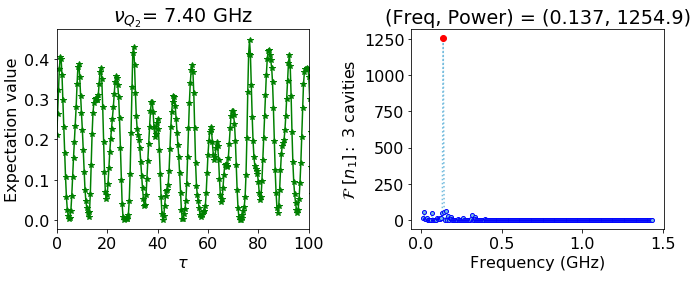 11
8/29/2019
Soumya Shreeram | Qubit Interactions with Multimode Cavities
Theory
I. Resonance Studies
II. Crossing and Stark Shift
Conclusions
Introduction
Observing the Stark Shift by simulating Ramsey fringes
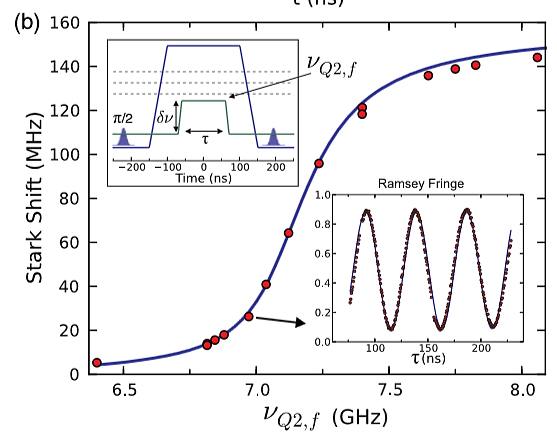 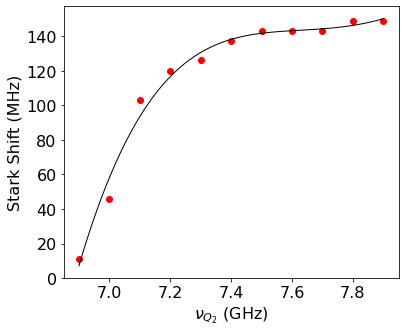 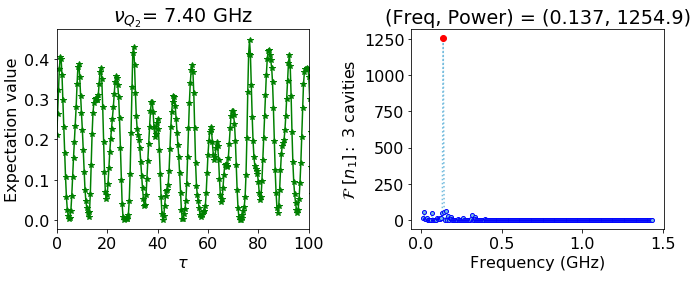 Left: Red points are simulated on QuTiP | Right: Experimentally measured data points by McKay et. al. with a theoretical curve.
12
8/29/2019
Soumya Shreeram | Qubit Interactions with Multimode Cavities
Conclusions
Theory
I. Resonance Studies
II. Crossing and Stark Shift
Introduction
Goals achieved, conclusions, and future work
Using QuTiP to simulate a 2 qubit and multiple cavity system:
Spectroscopy of cavity-cavity and qubit-cavity interaction:	
Studying resonance in cavities
Dynamics of adiabatic traversing of a qubit-cavity system
Simulating the Stark Shift in a system
Solving the master equation with the time-dependent Hamiltonian (mesolve), setting up operators, using ptrace, etc.
Studying the effect of coupling on the Eigen-states showed that distance between nodes increases with coupling
Implemented the iSWAP gate on the 2-qubit, 3-cavity system with and without thermal losses
Multimode nature is advantageous from the study of 6 cavity, 3 cavity and 1 cavity system comparison
13
8/29/2019
Soumya Shreeram | Qubit Interactions with Multimode Cavities
Conclusions
Theory
I. Resonance Studies
II. Crossing and Stark Shift
Introduction
Accessing all the work:
GitHub repository with all 11 notebooks:
https://github.com/SoumyaShreeram/Qubit

Website with guide to set up QuTiP (work in progress)
https://soumyashreeram.github.io/Qubit/ 

Will also submit a report with all the results summarized (work in progress)
Thank you for listening!
		Any questions?
14
8/29/2019
Soumya Shreeram | Qubit Interactions with Multimode Cavities
Back-Up
Contours for avoided crossing:
6 cavity
1 cavity
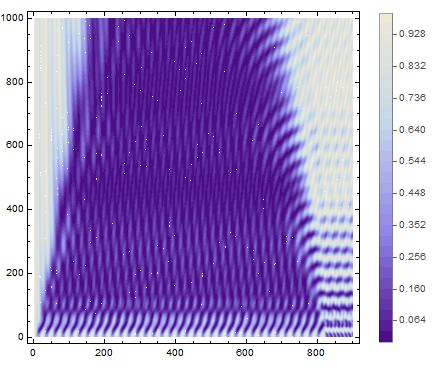 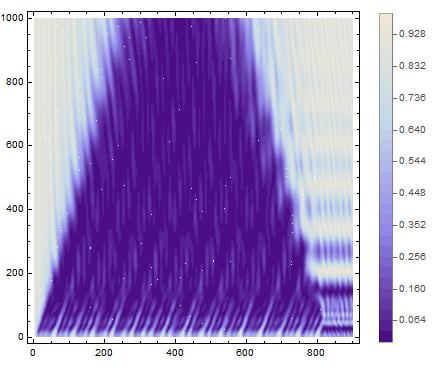 15
8/29/2019
Soumya Shreeram | Qubit Interactions with Multimode Cavities
Back-Up
Transmon
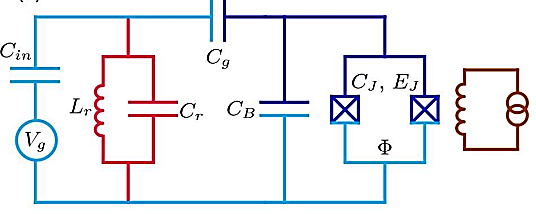 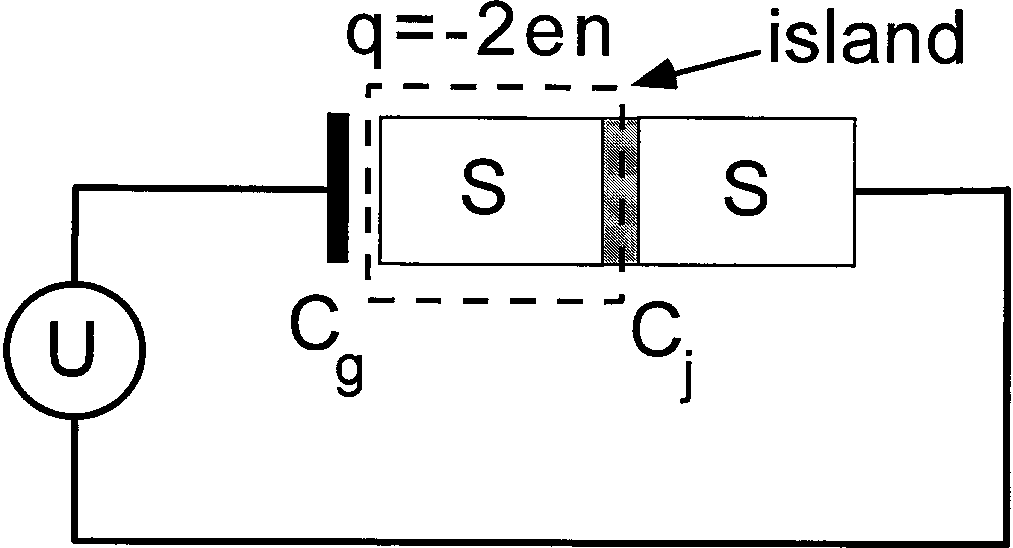 16
8/29/2019
Soumya Shreeram | Qubit Interactions with Multimode Cavities